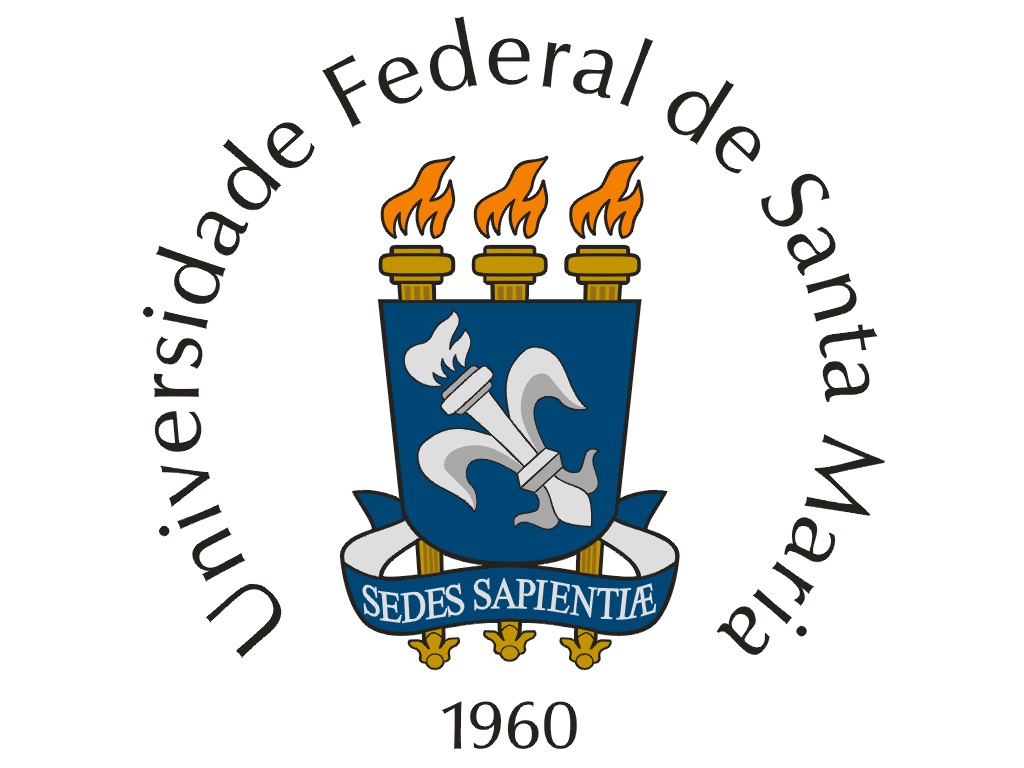 37ª Jornada Acadêmica Integrada - UFSM

área do conhecimento
título idêntico ao do resumo aceito
nomes e instituições dos autores
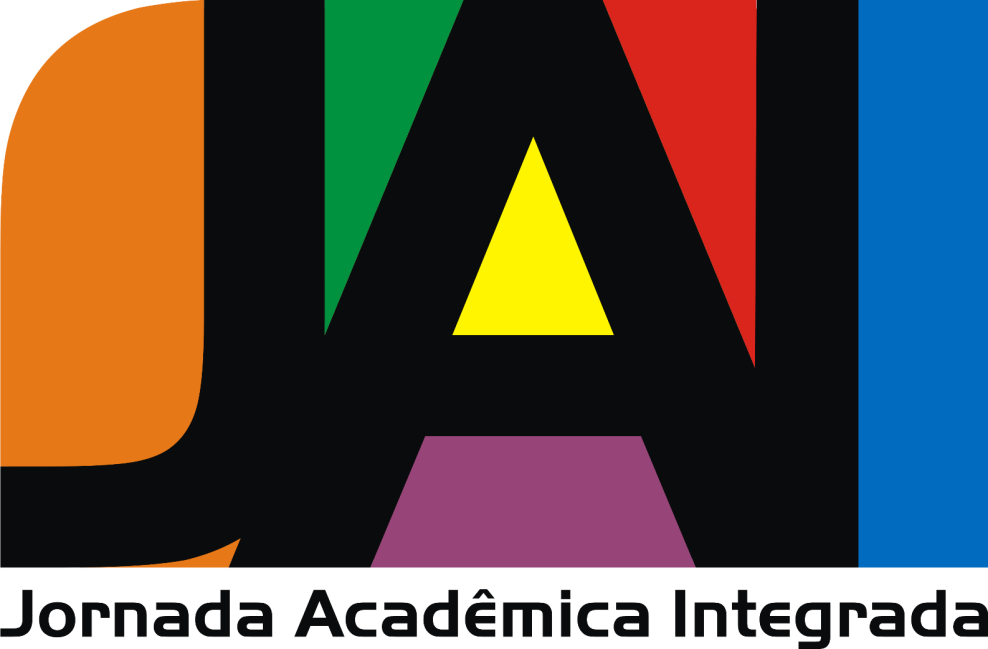 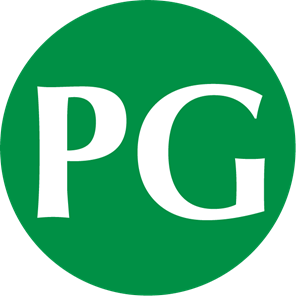